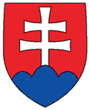 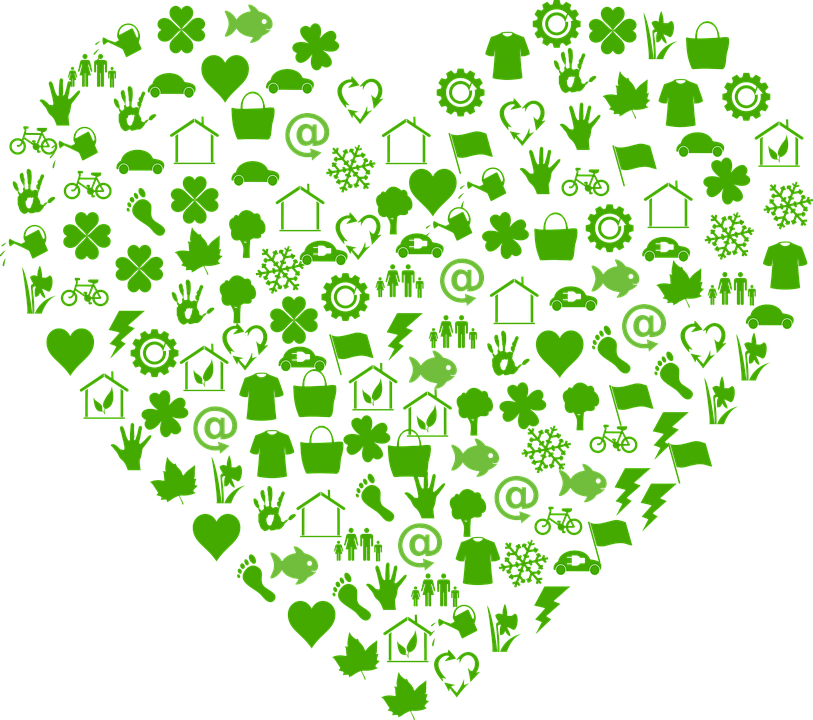 Zelená Tilgnerka
Zvyšovanie povedomia o zmierňovaní a prispôsobovaní sa zmene klímy vo výchovno-vzdelávacom procese na škole.
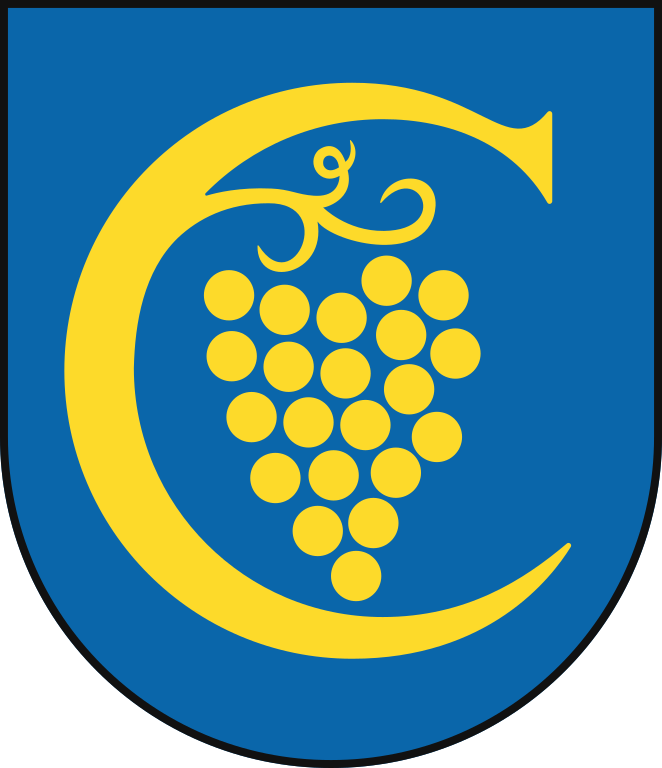 03.05.2021
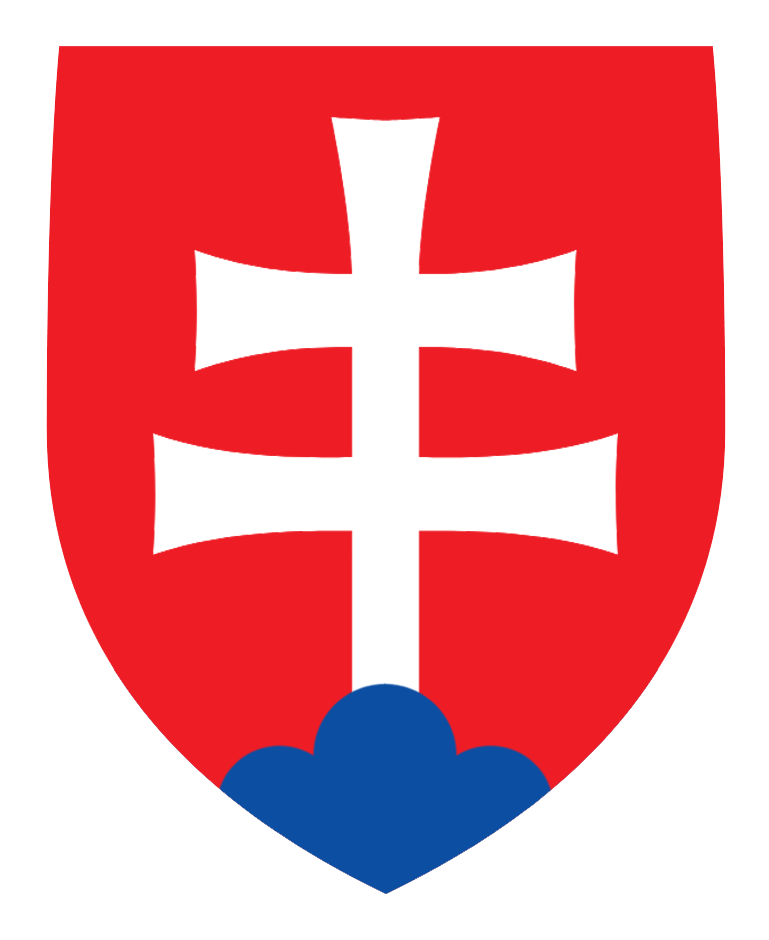 Spoločným úsilím k zelenej, konkurencieschopnej a inkluzívnej Európe.
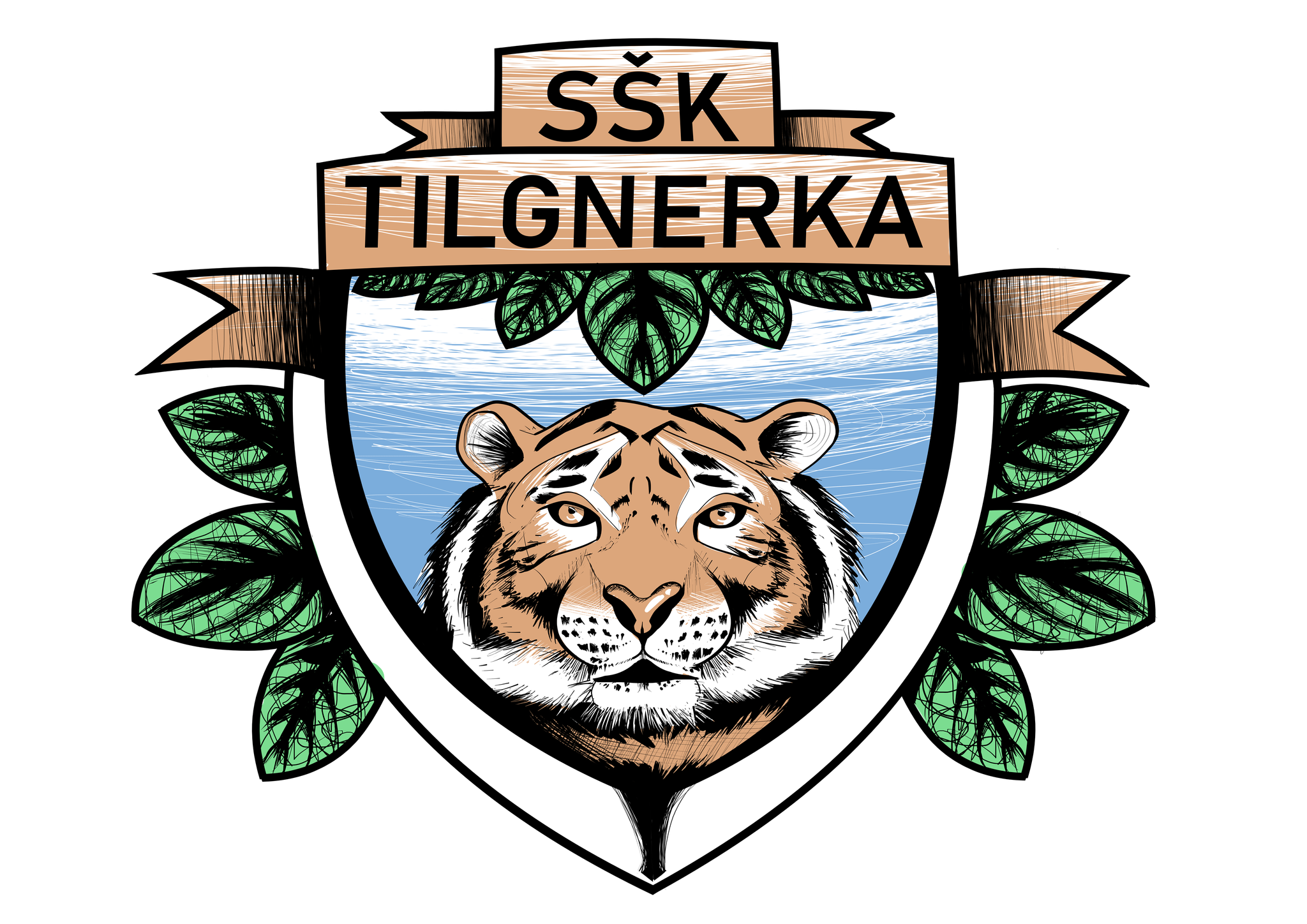 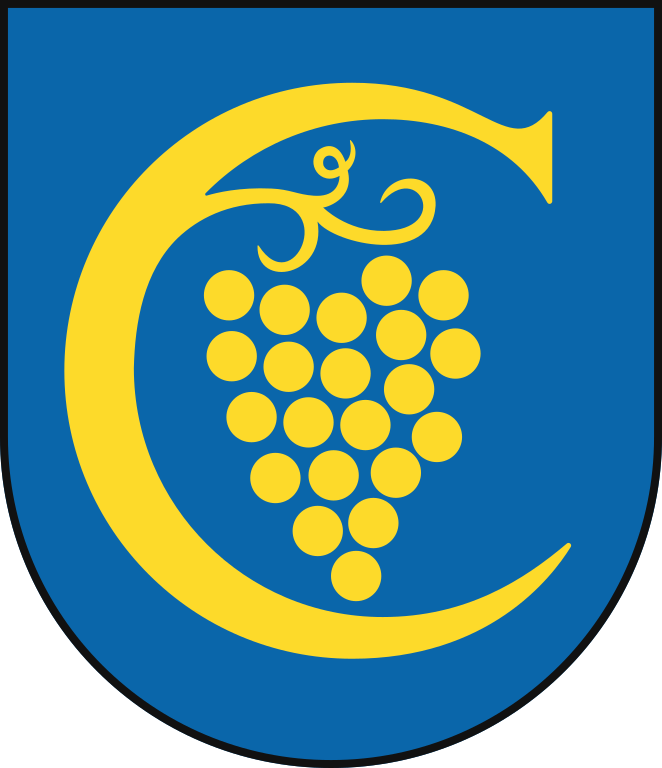 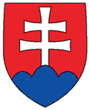 Zelená nórska Tilgnerka
Koordinátor projektu:
Mäkké opatrenia - Mgr. Danka MestickáTvrdé opatrenia - RNDr. Iveta Piršelová

Finančné prostriedky:
Hodnota projektu celkovo: 50 000 € - Finančný mechanizmus Európskeho hospodárskeho priestoru a Nórskeho              Finančného Mechanizmu a Štátny rozpočet SR- 47 500€                                   
Miestna časť Karlova Ves - 5% - 2 500€
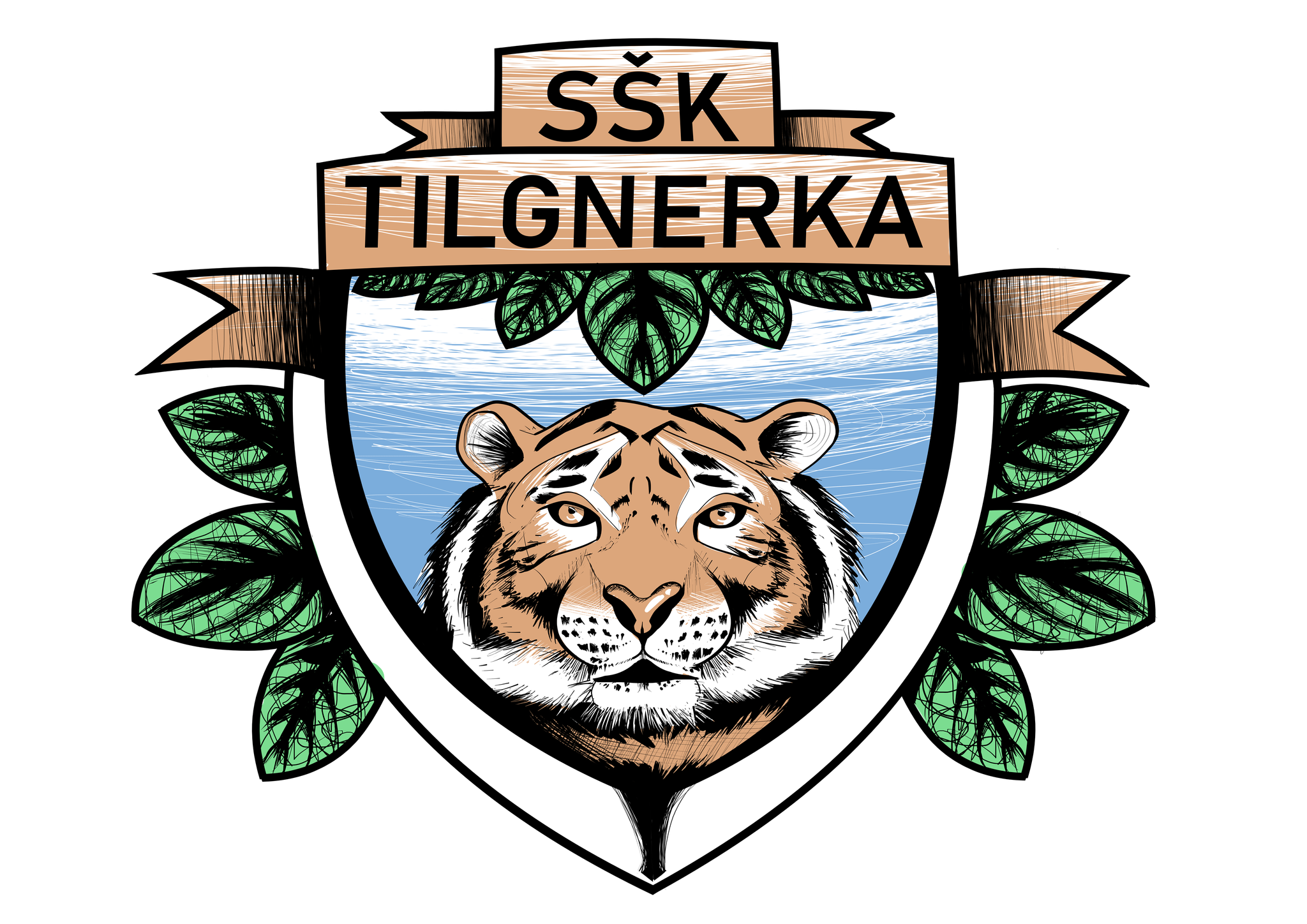 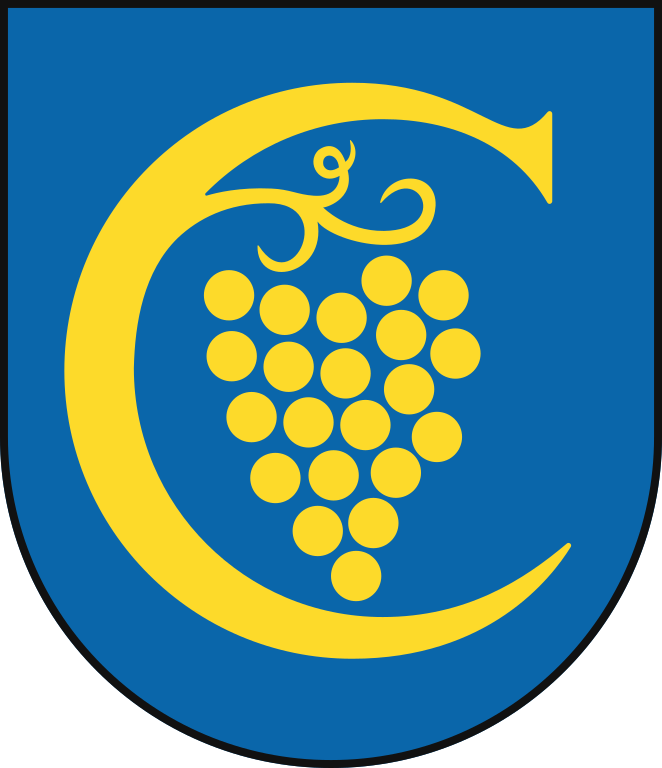 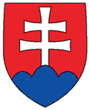 Modrá Tilgnerka
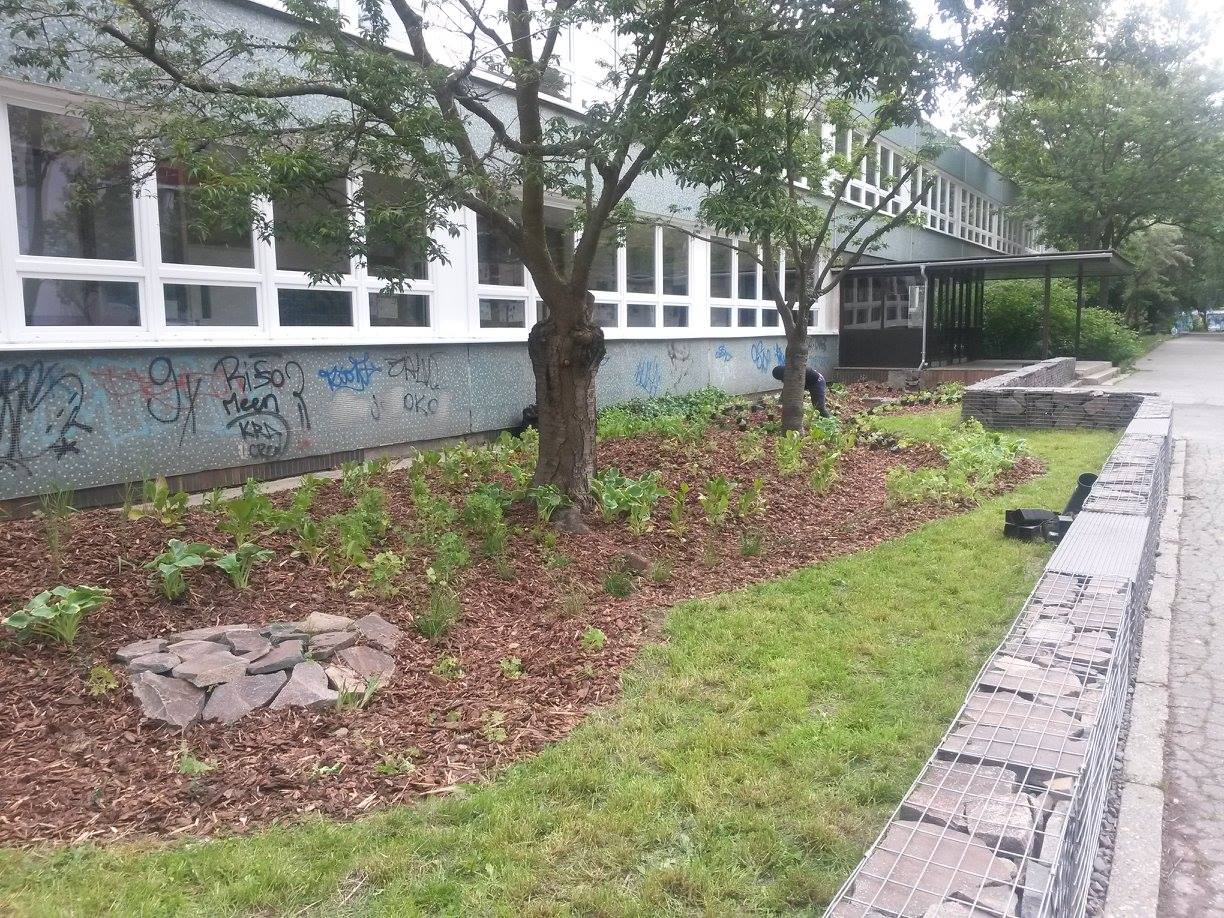 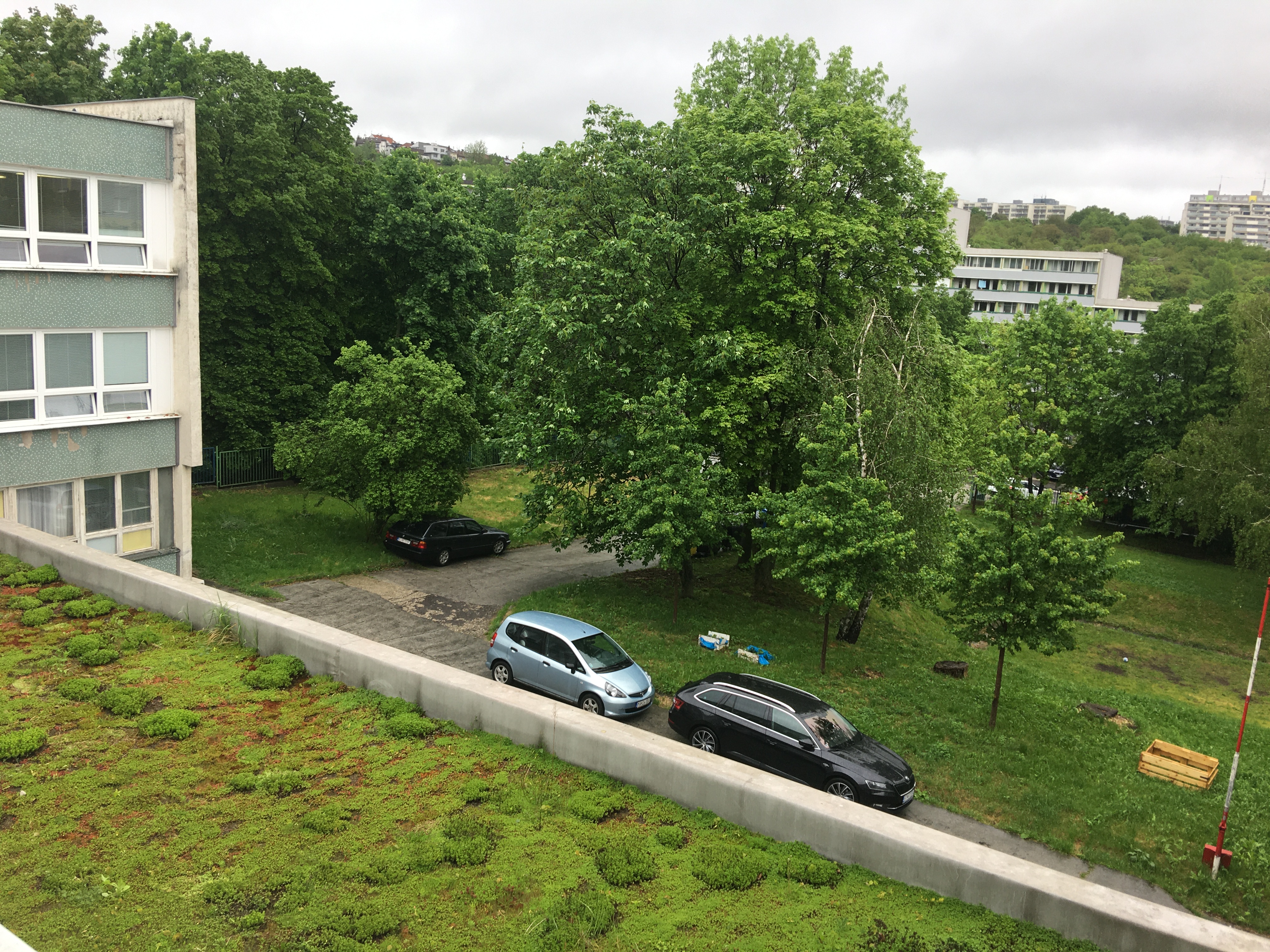 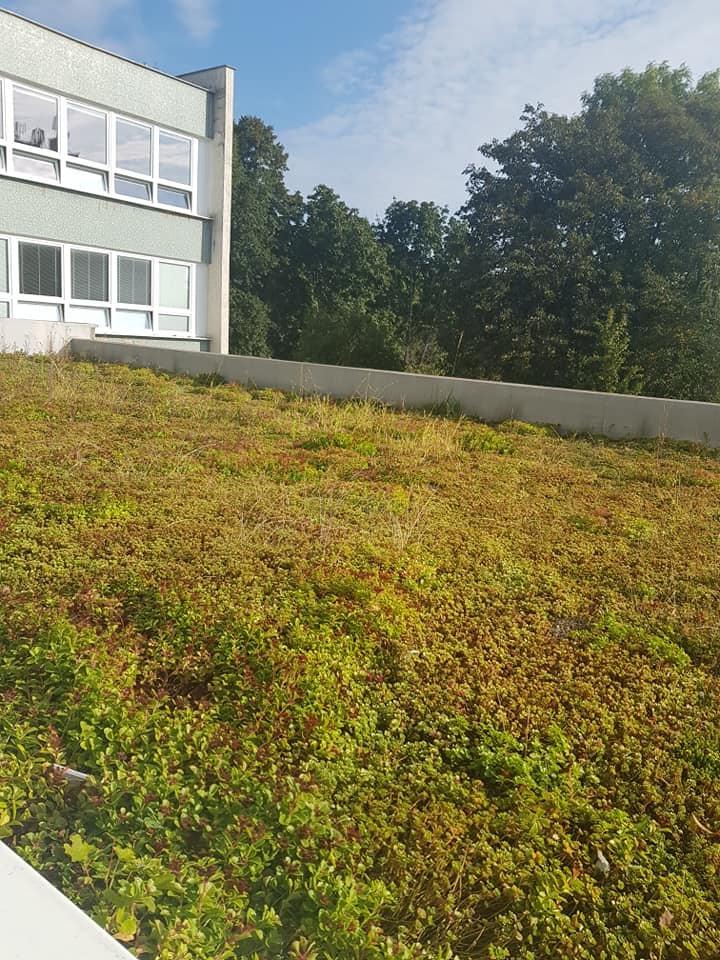 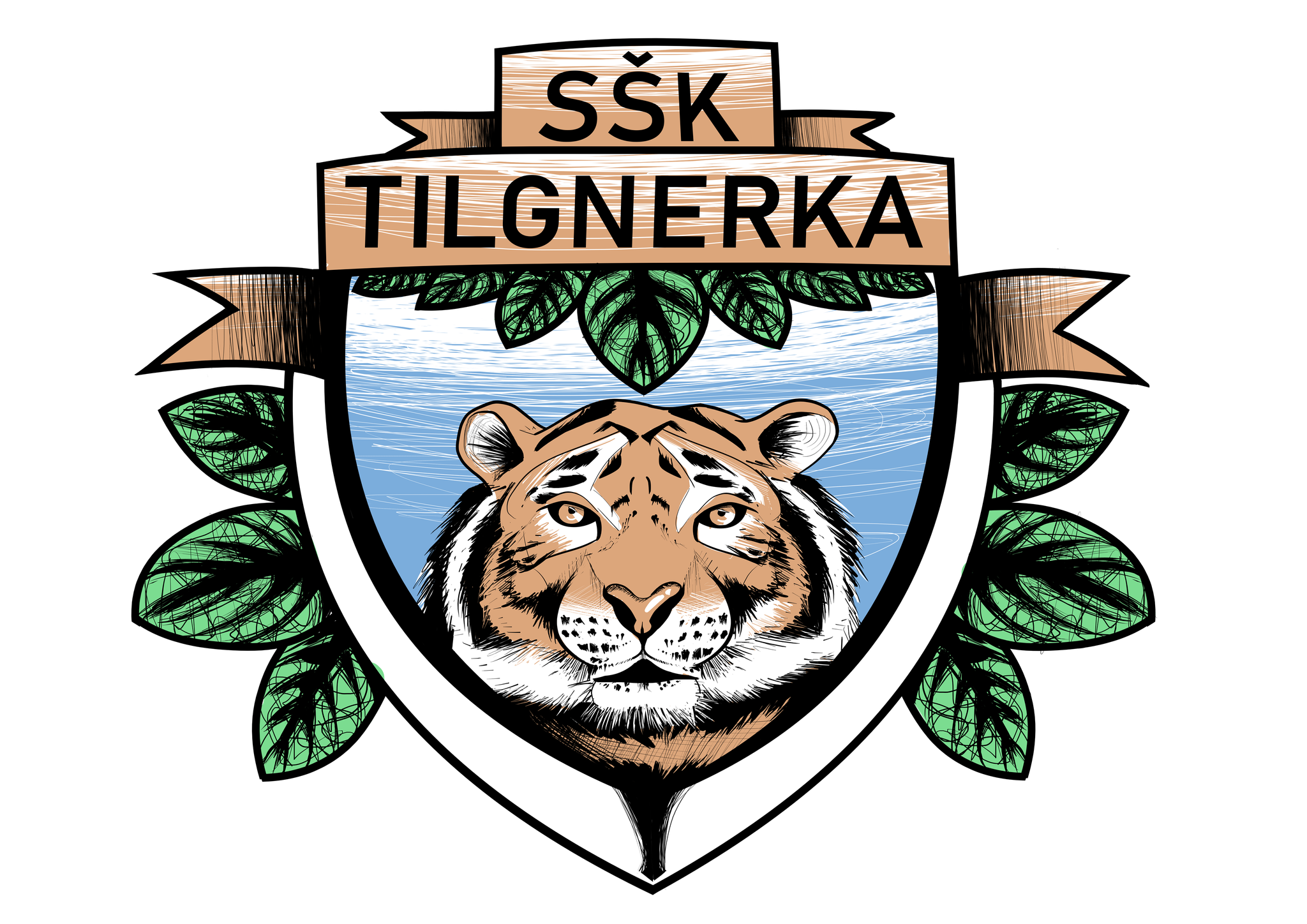 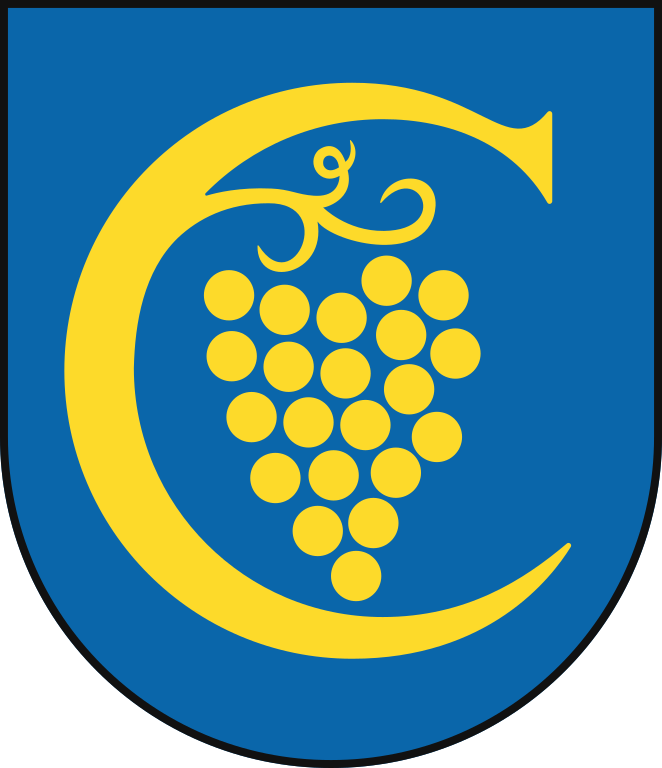 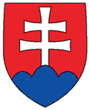 Cieľ projektu
zakomponovanie najnovších vedeckých poznatkov, osvedčených postupov do environmentálnej výchovy a vzdelávania žiakov

vybudovanie ekoplochy, miniarboréta, inštalácia zbernej nádoby na dažďovú vodu, vybudovanie posedenia s fontánou, umiestnenie kontajnerov na separovanie odpadu v interiéri školy, zvýšenie podielu zelene výsadbou podoupokryvných rastlína okrasných drevín v areáli školy

osveta širokej verejnosti za účelom prispieť k zvyšovaniu povedomia o zmierňovaní klimatických zmien a zároveň sa pripraviť na dôsledky zmeny klímy v každodennom živote
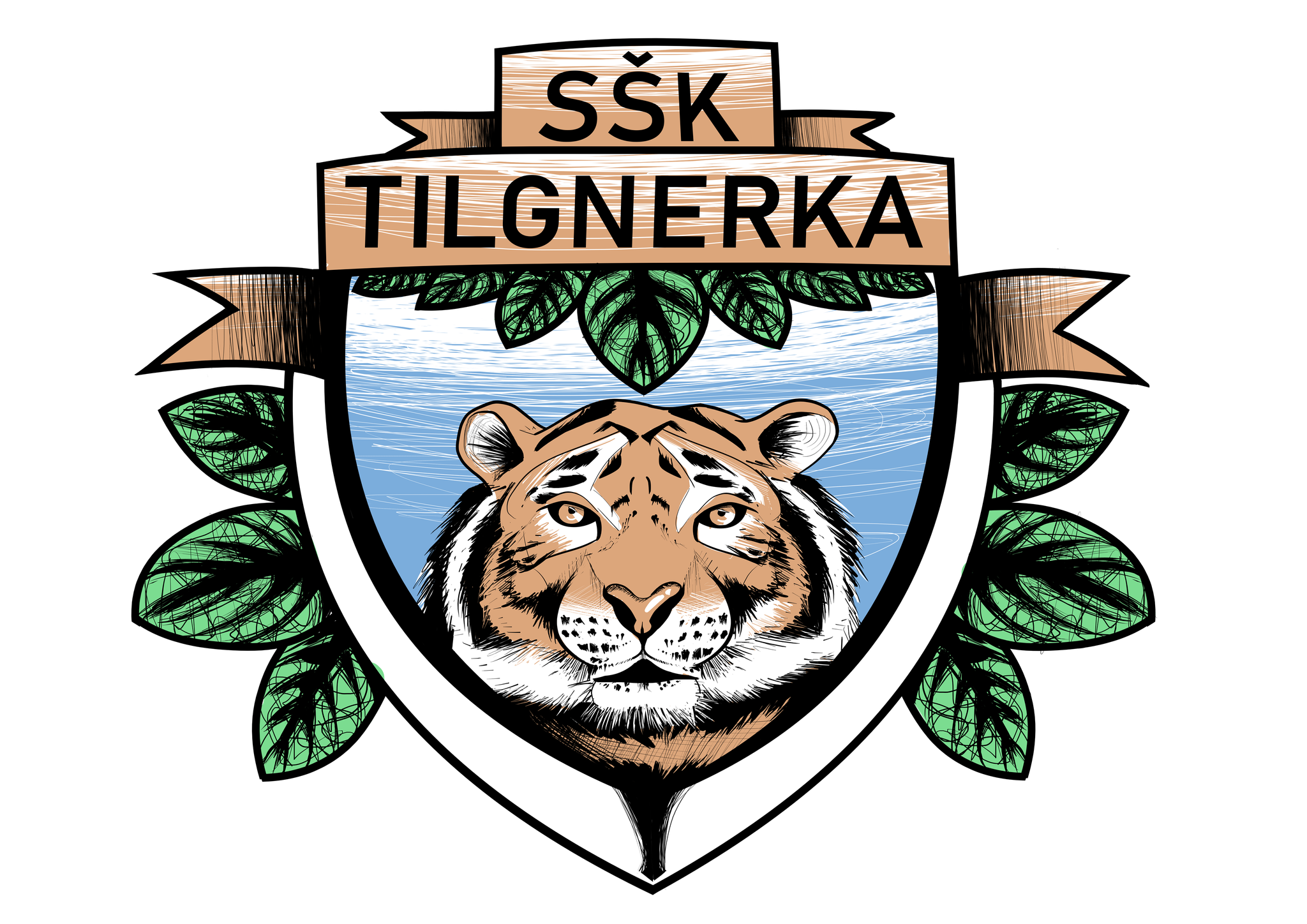 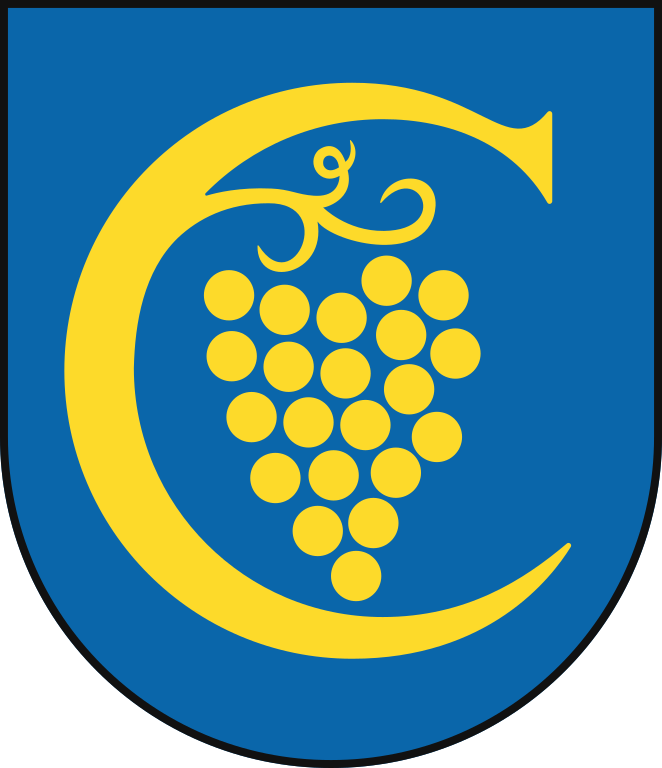 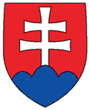 Tvrdé opatrenia
Mäkké opatrenia
Učebné osnovy

Učebné materiály

Propagačné materiály
Zvýšenie pomeru zelene

Separačné kontajnery

Fontána

Vybudovanie ekoplochy
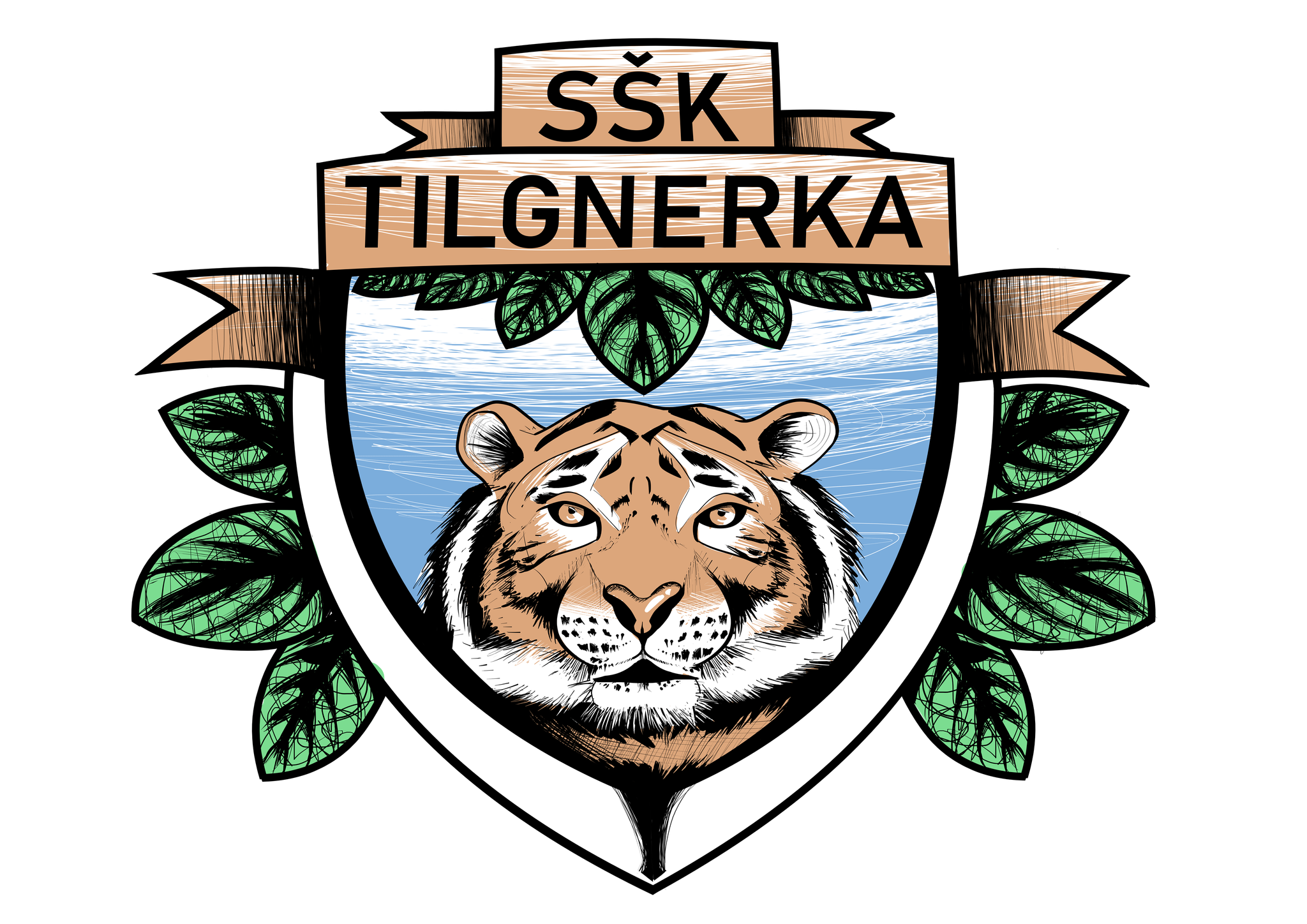 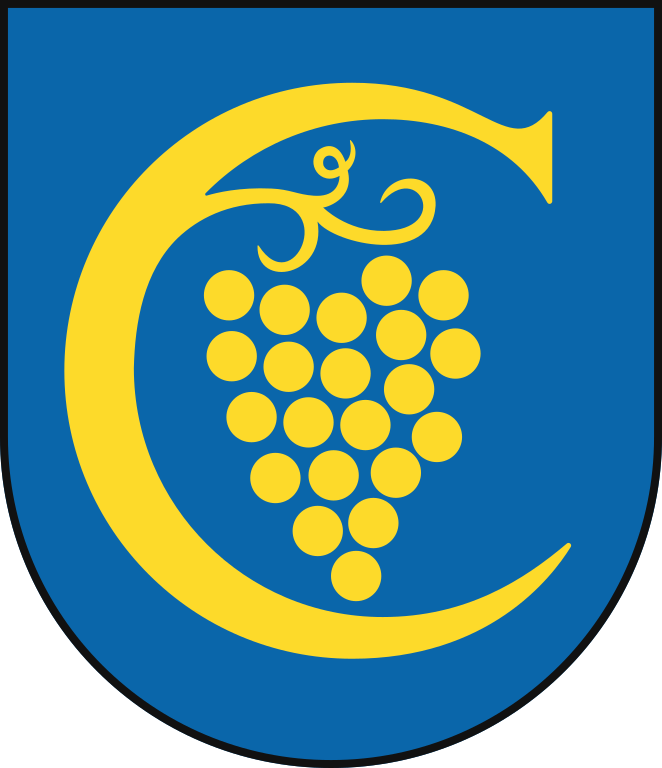 [Speaker Notes: Vybudovanie ekoučebne s využitím prírodných a technických prvkov. Tvorba miniarboréta. Tvorba informačných panelov.]
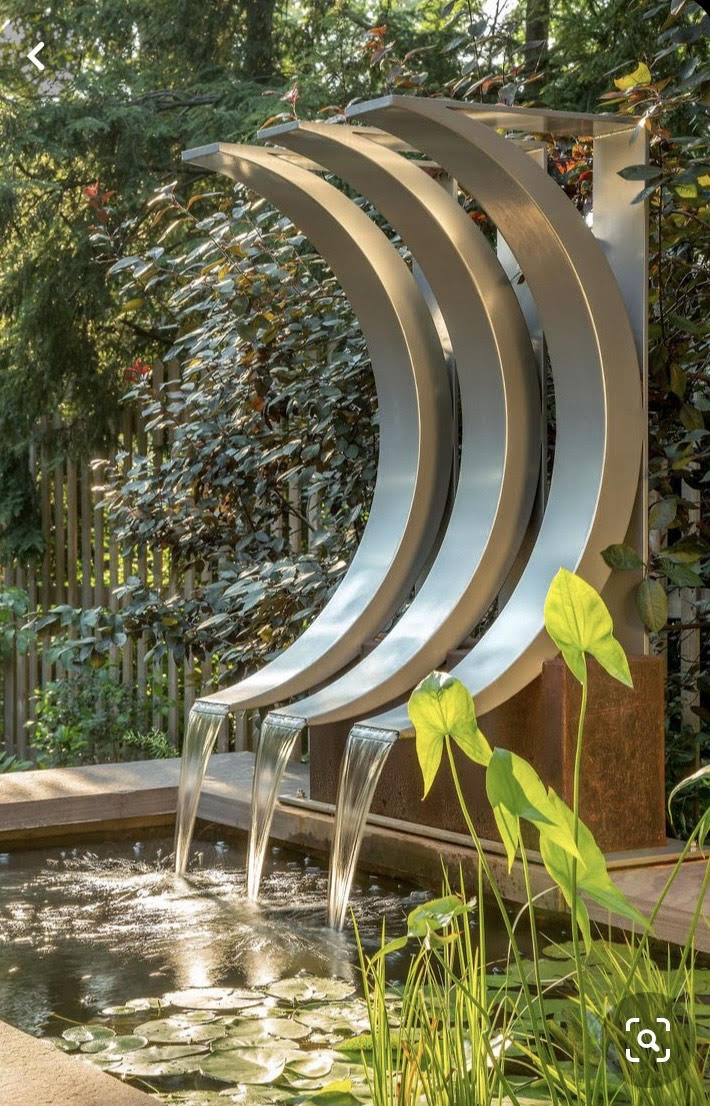 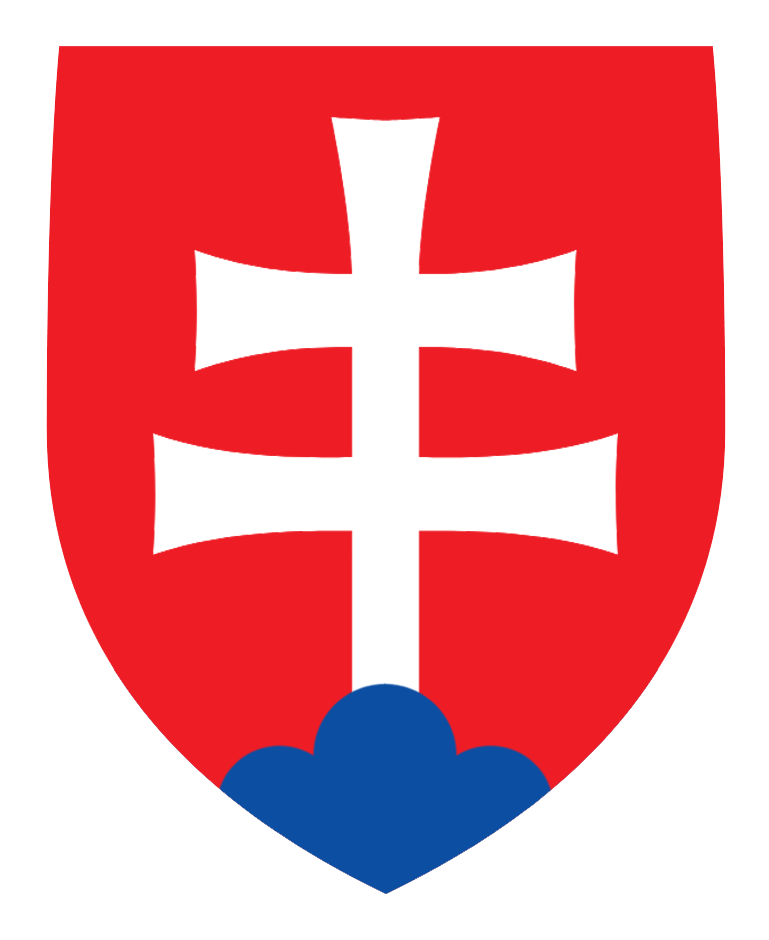 FONTÁNA
EKOPLOCHA
Ochladiť a zvlhčiť vzduch v okolí

Zlepšenie mikroklímy

Spríjemnenie prostredia 

Samo dávkovacia, čistená ozónom
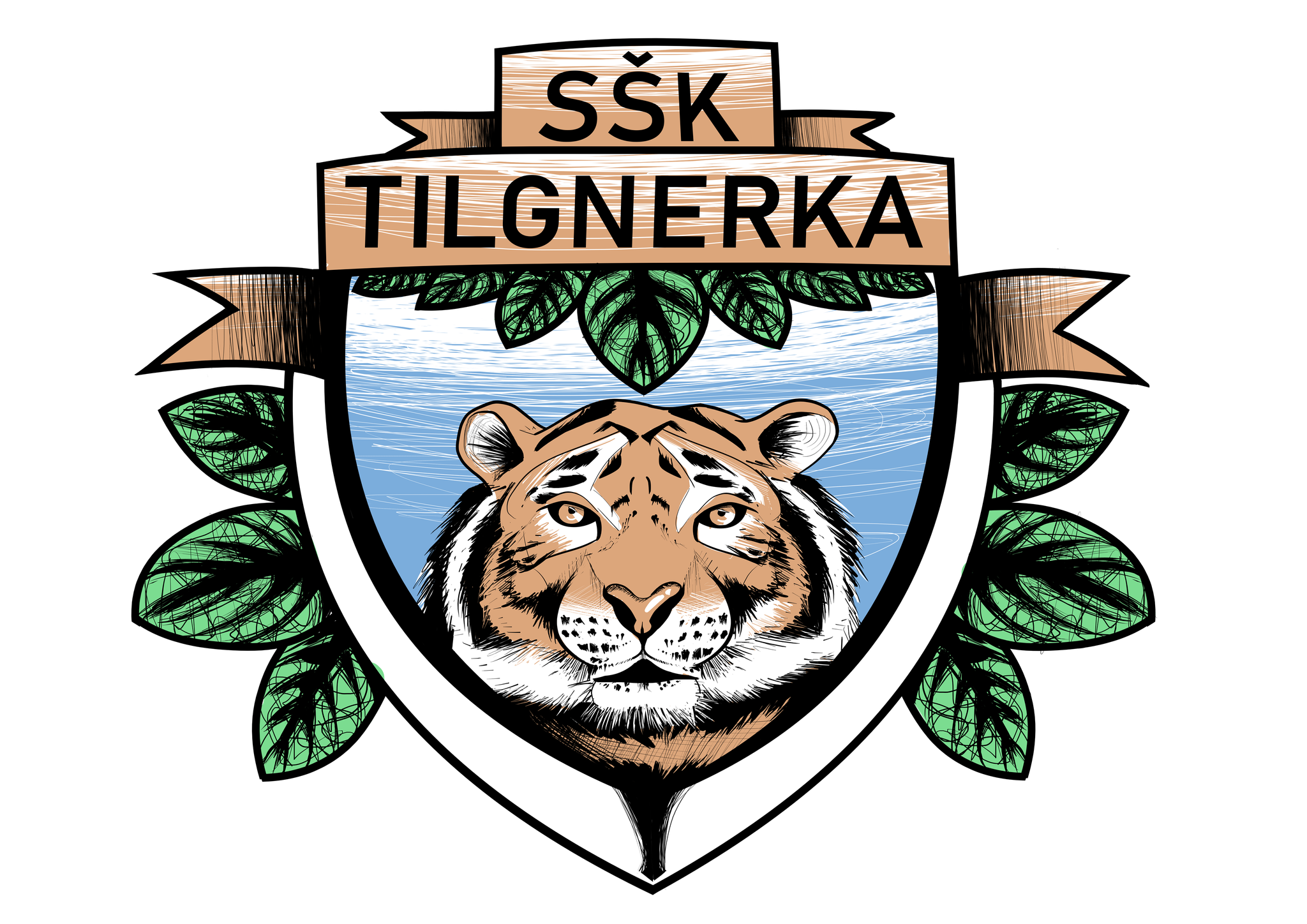 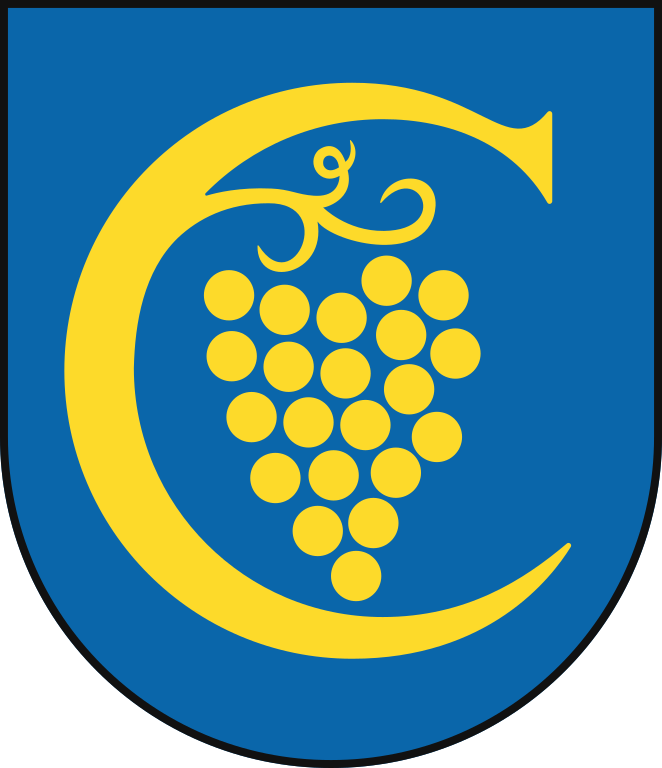 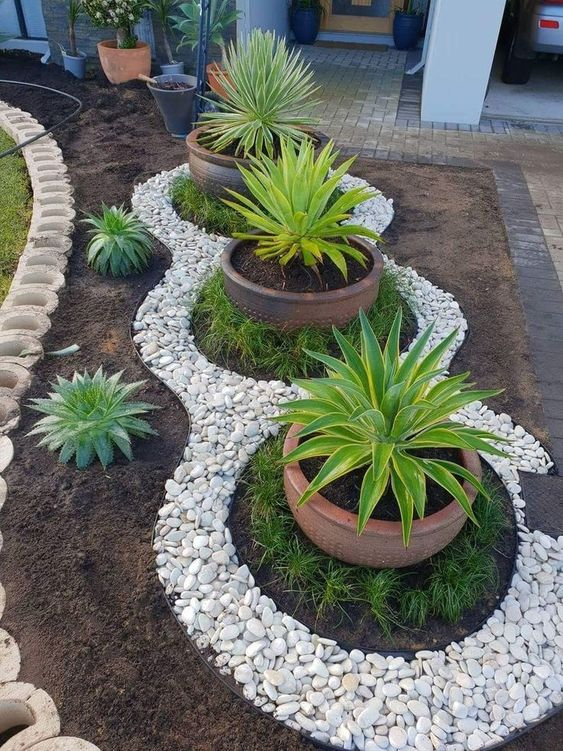 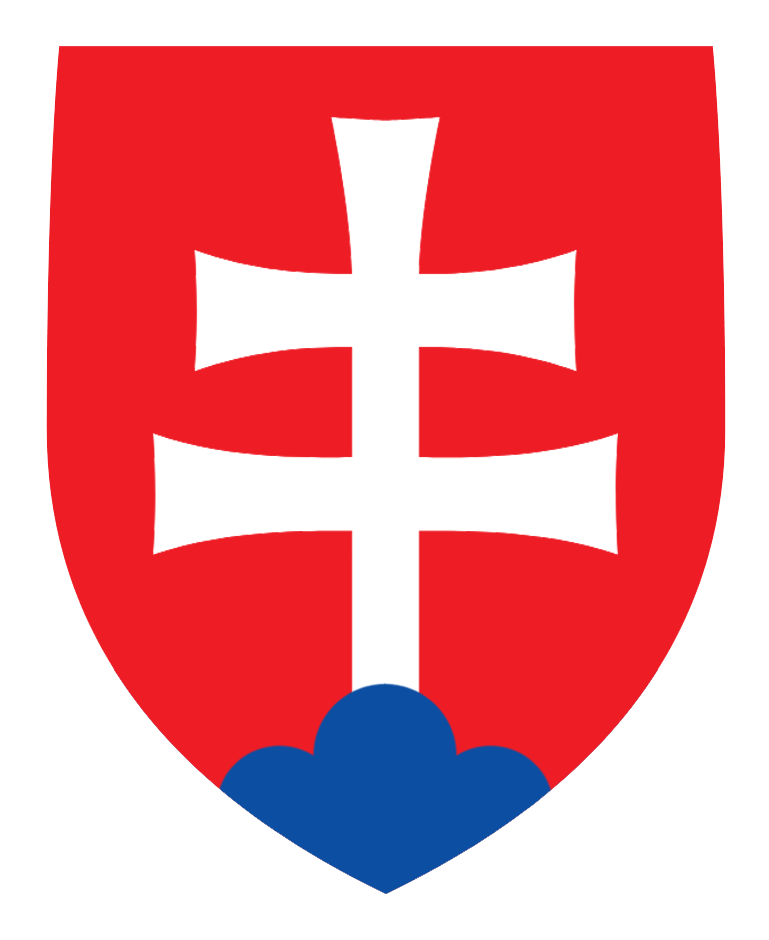 ZAZELEŇOVANIE
EKOPLOCHA
Tieň

Priaznivejšia mikroklíma

Vlhkosť

Priestor pre vtáctvo, bezstavovce

Zvyšovanie biodiverzity
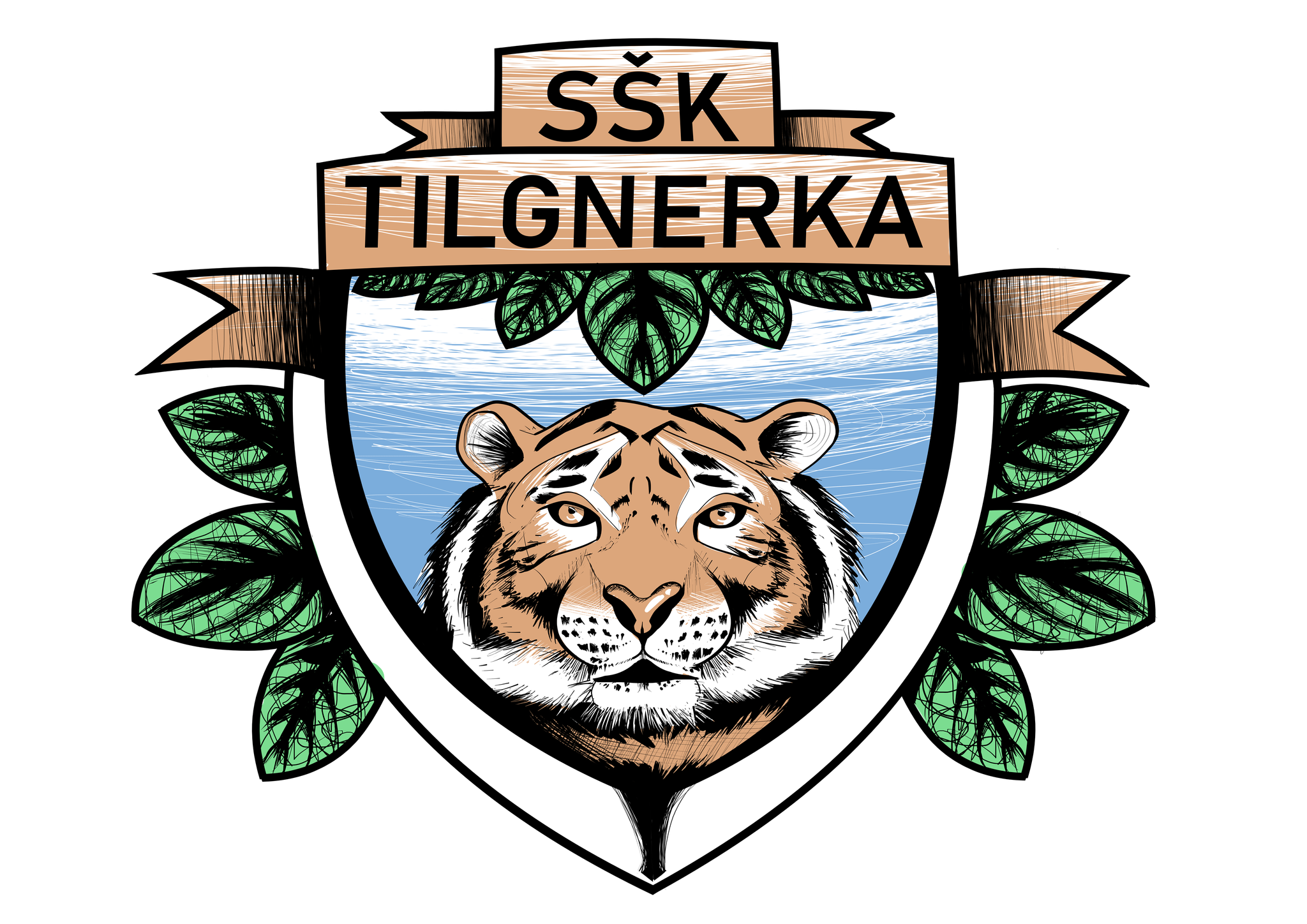 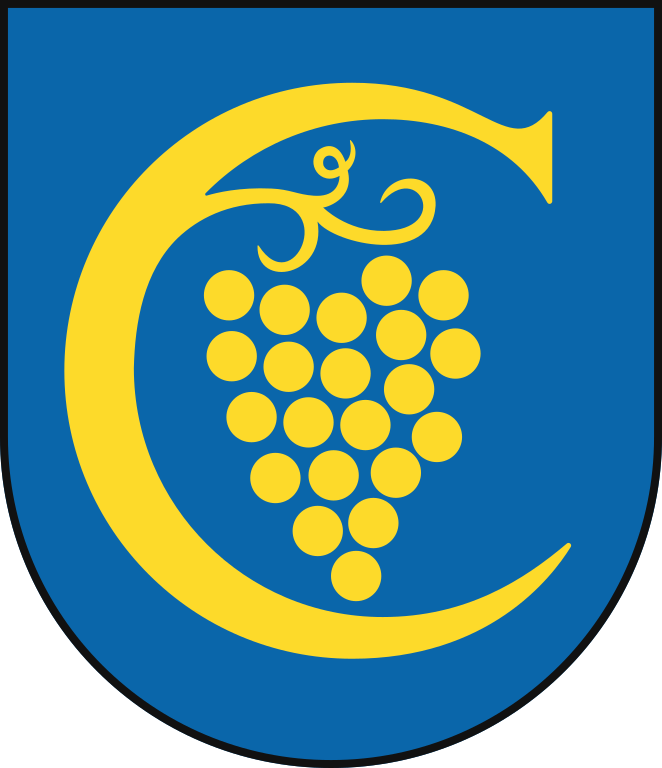 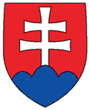 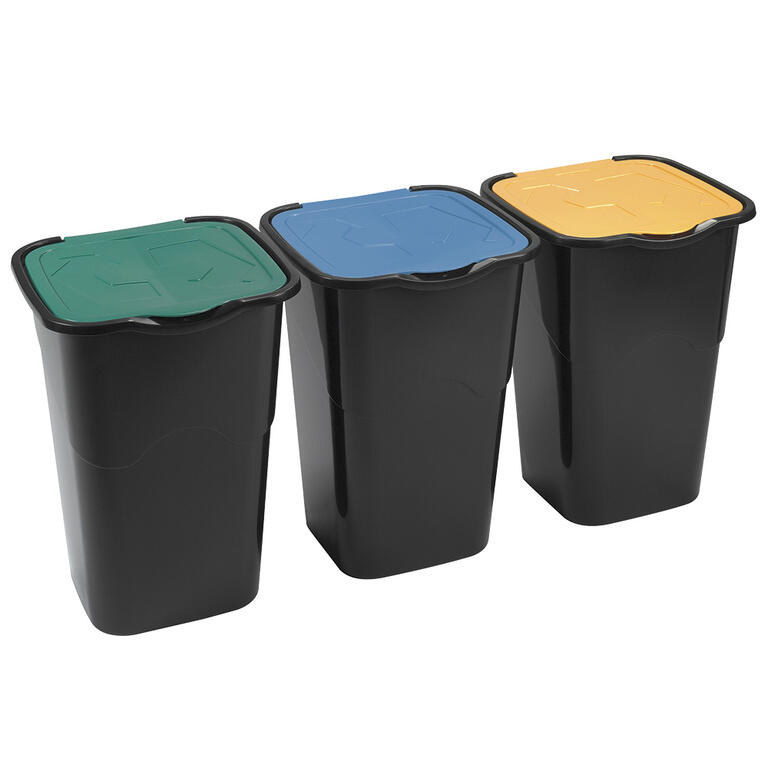 Separačné koše
Aktívne podieľanie sa

 Chodby a triedy

Plasty, papier, sklo
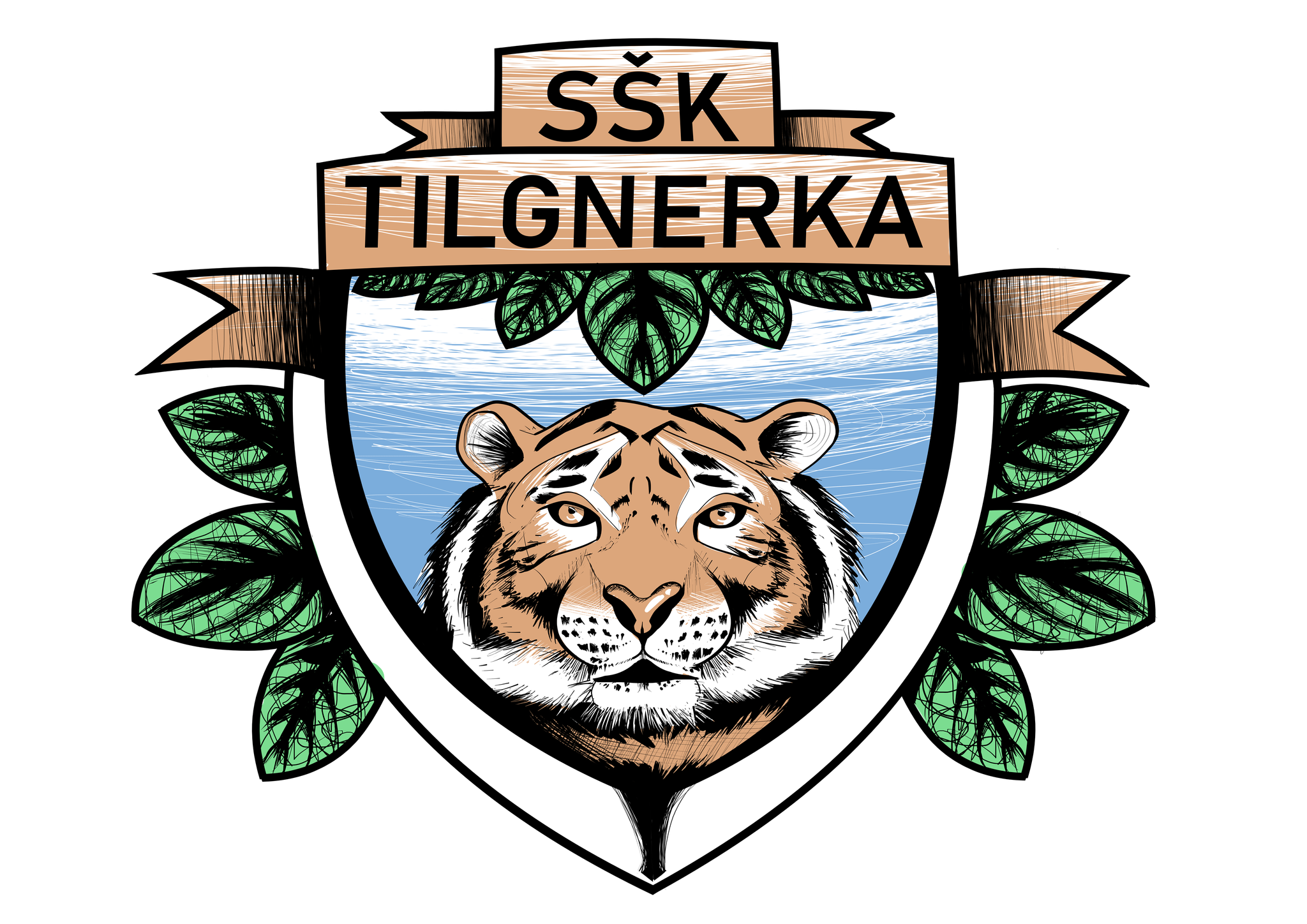 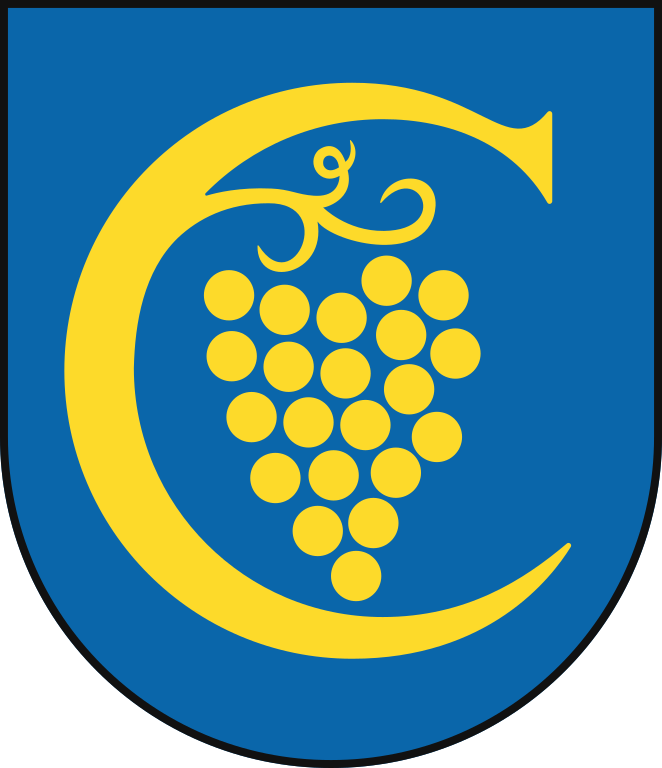 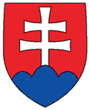 Separovanie
Plasty
plastové fľaše od minerálok, sladených vôd,  sirupov, plastové obaly od jogurtov a potravín
Sklo
všetky druhy sklenených obalov, sklenené poháre z konzervovaných potravín,...
Papier
noviny, časopisy, knihy, zošity, kancelársky papier, ústrižky,...
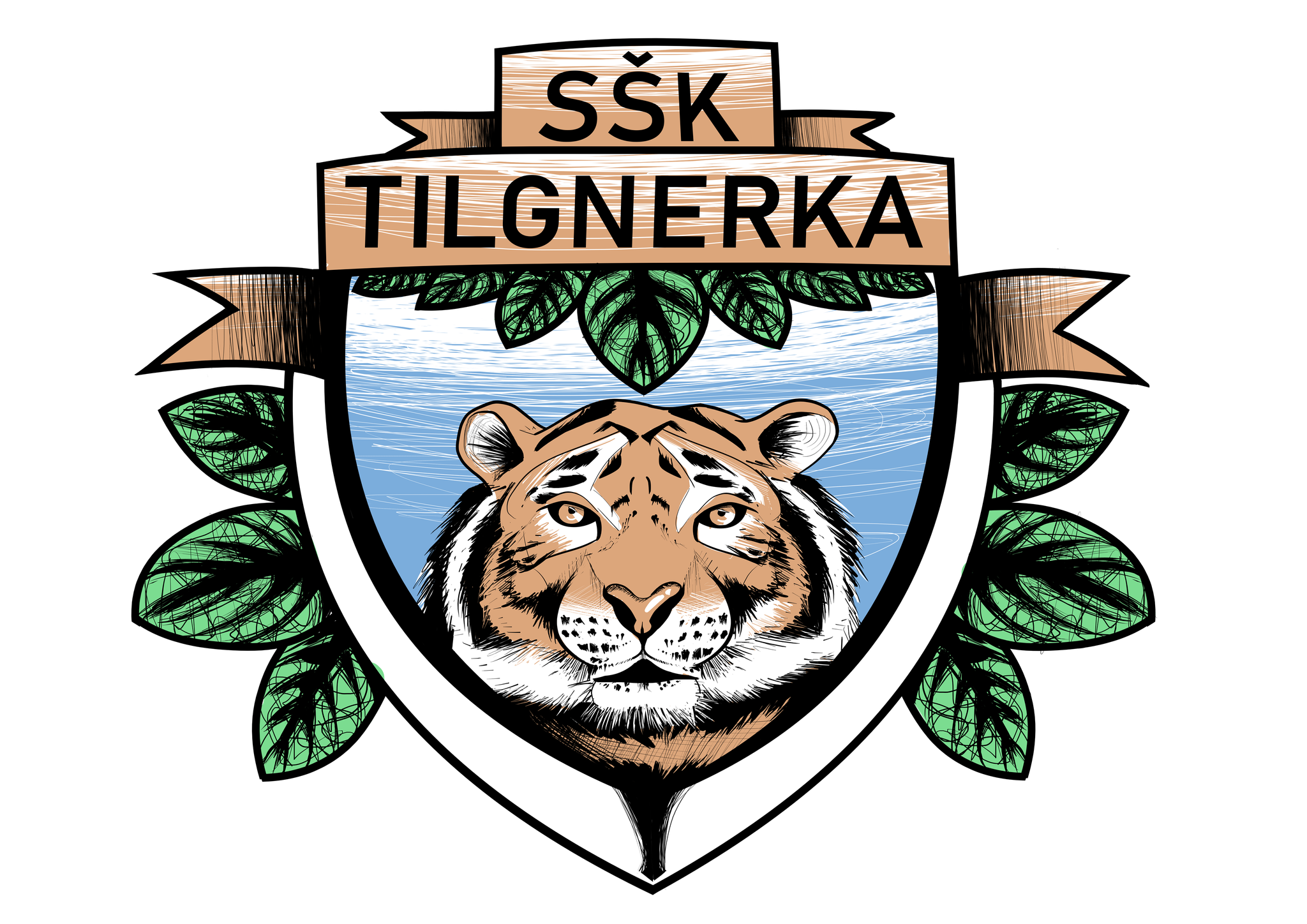 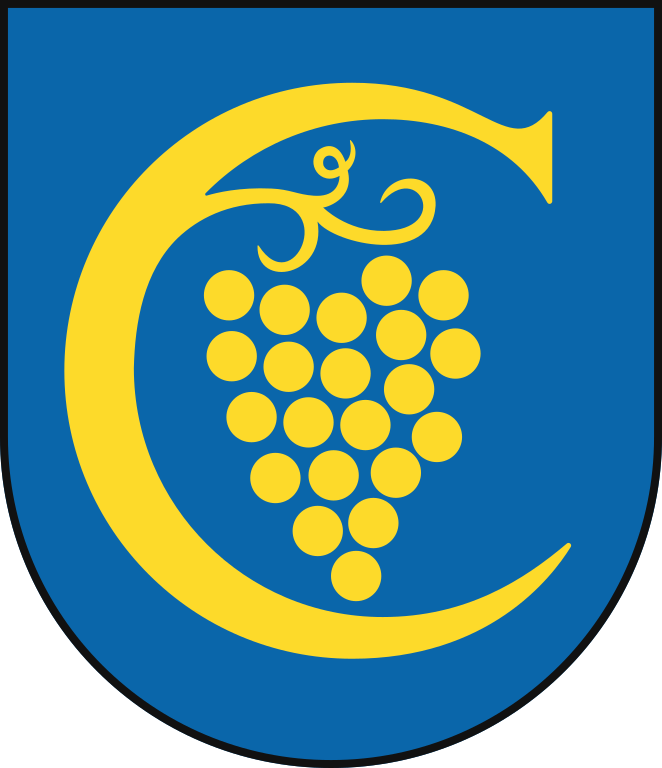 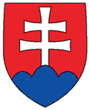 Publicita
Zvyšovanie povedomia o zmierňovaní  a prispôsobovanie sa zmene klímy
Informovať verejnosť o zmierňovaní a prispôsobovaní sa zmene klímy

Vytvorenie plagátu s informáciami o celom projekte

Vytvorenie facebookovej stránky
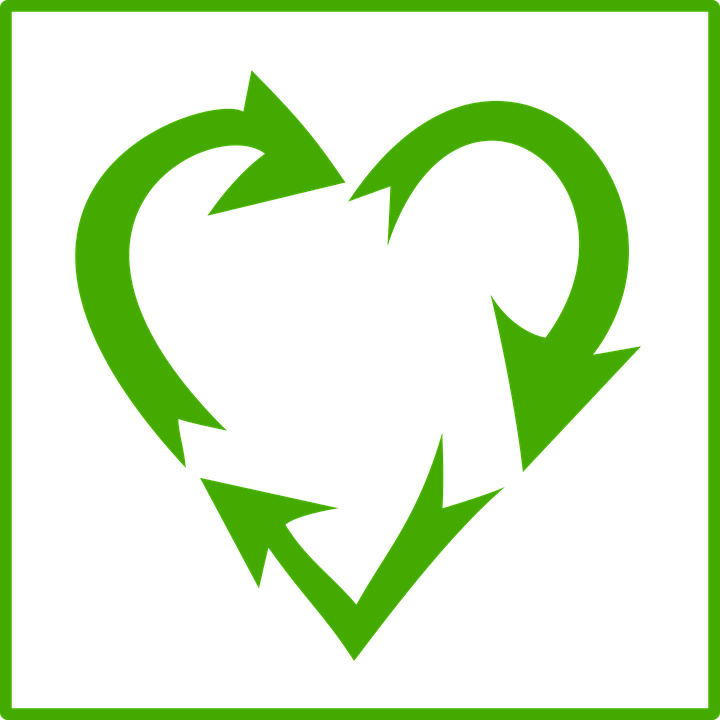 tilgnerka.edupage.org

facebook.com
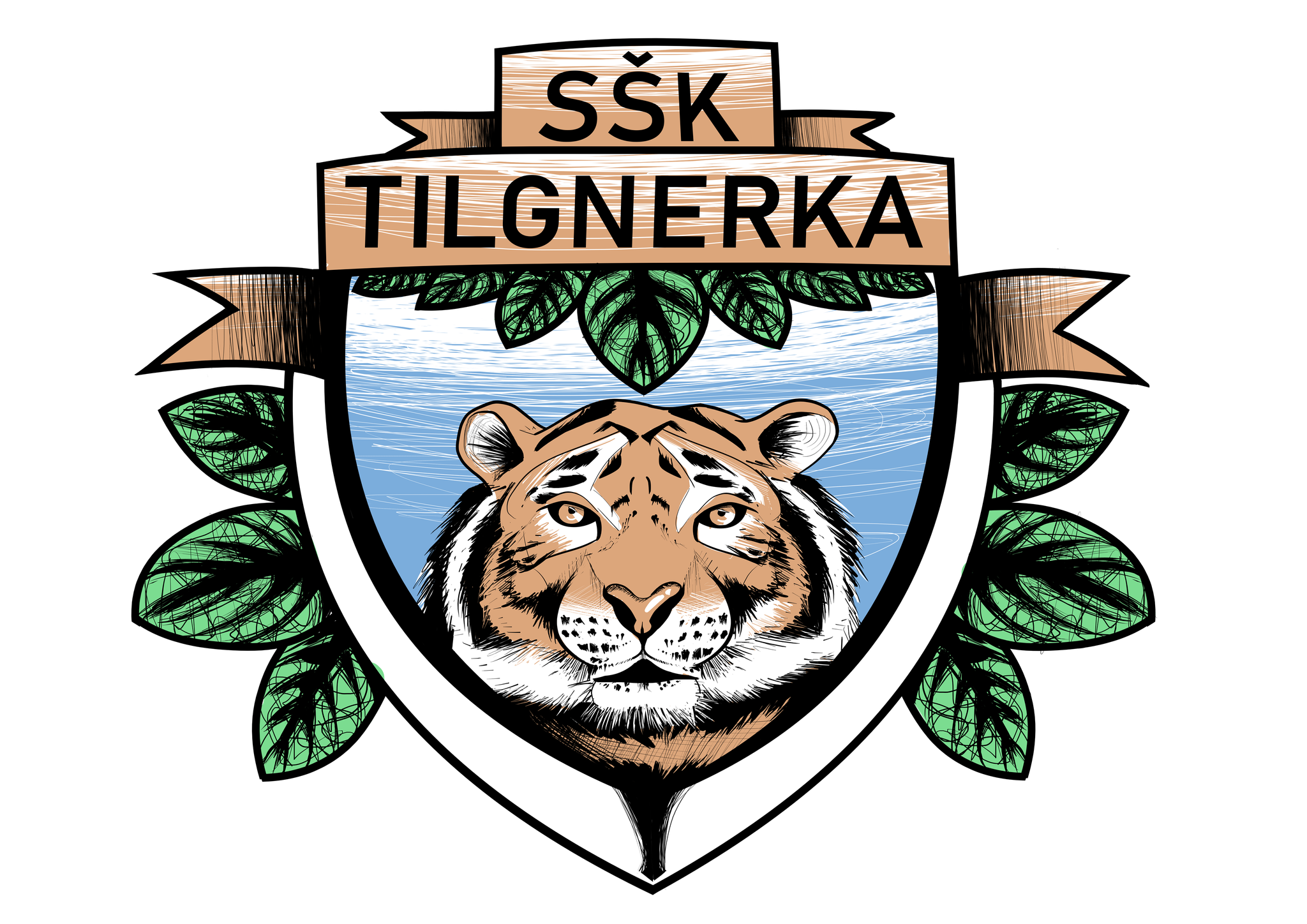 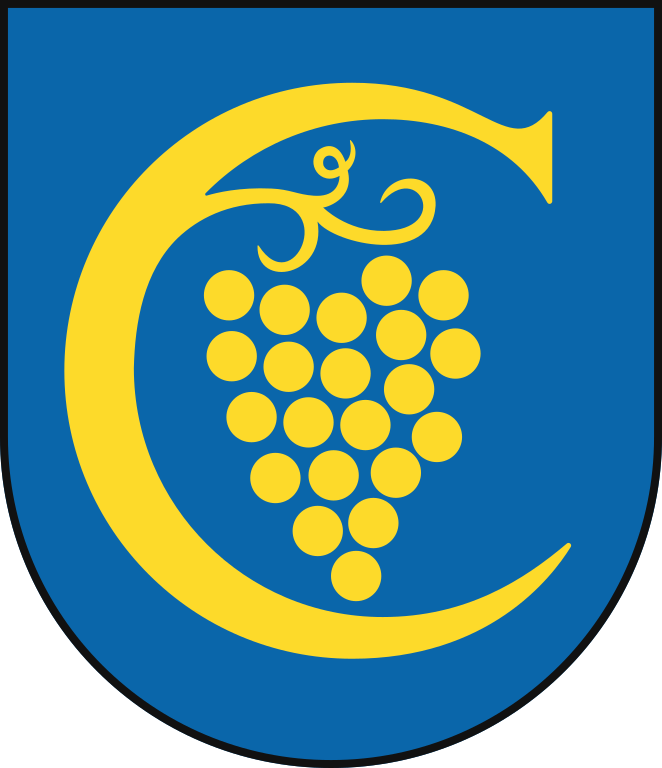 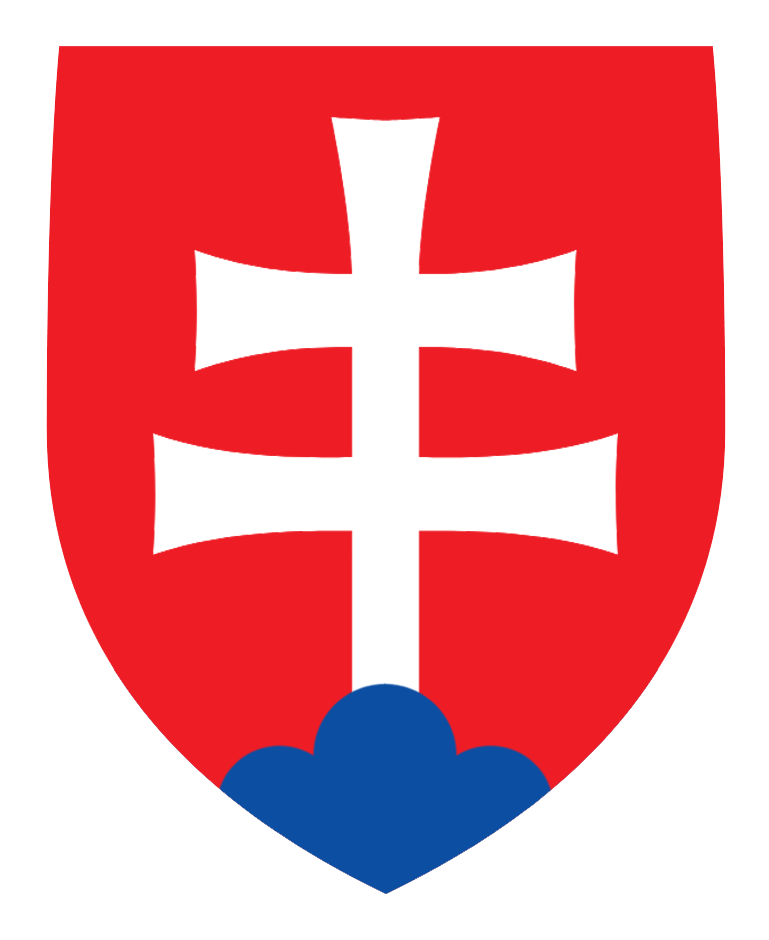 Ďakujeme za pozornosť
www.eeagrants.orgFacebook, Twitter, LinkedIn, InstagramYouTube: EEANorwayGrantsMail: info-fmo@efta.int
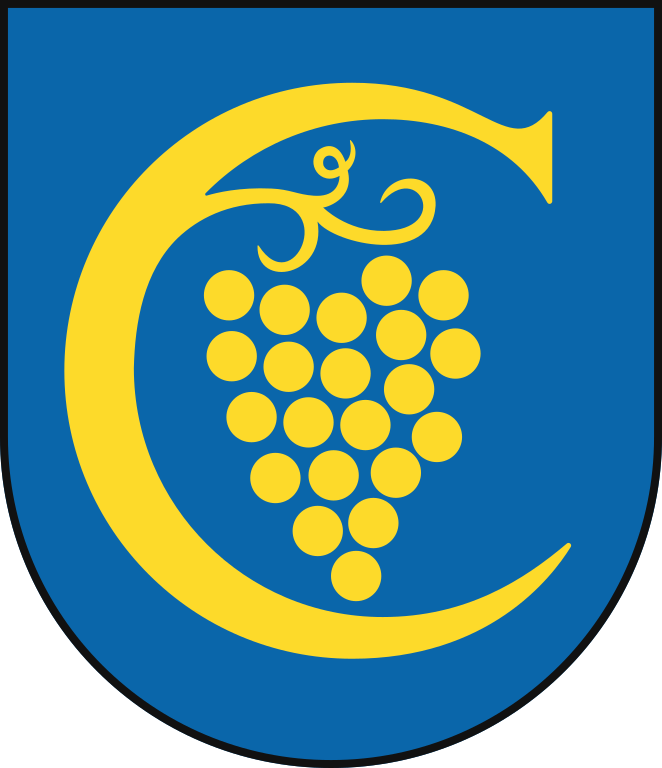 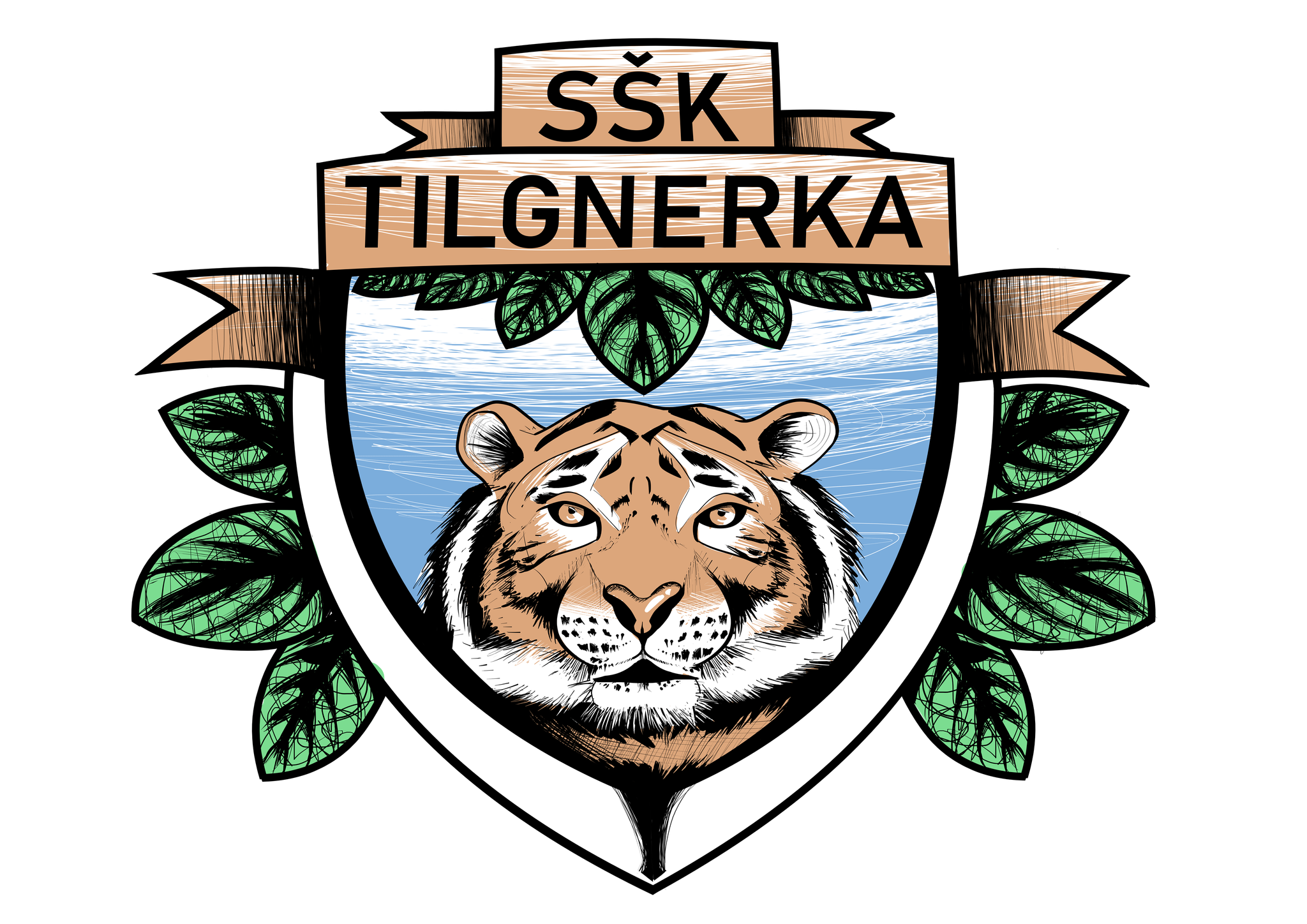